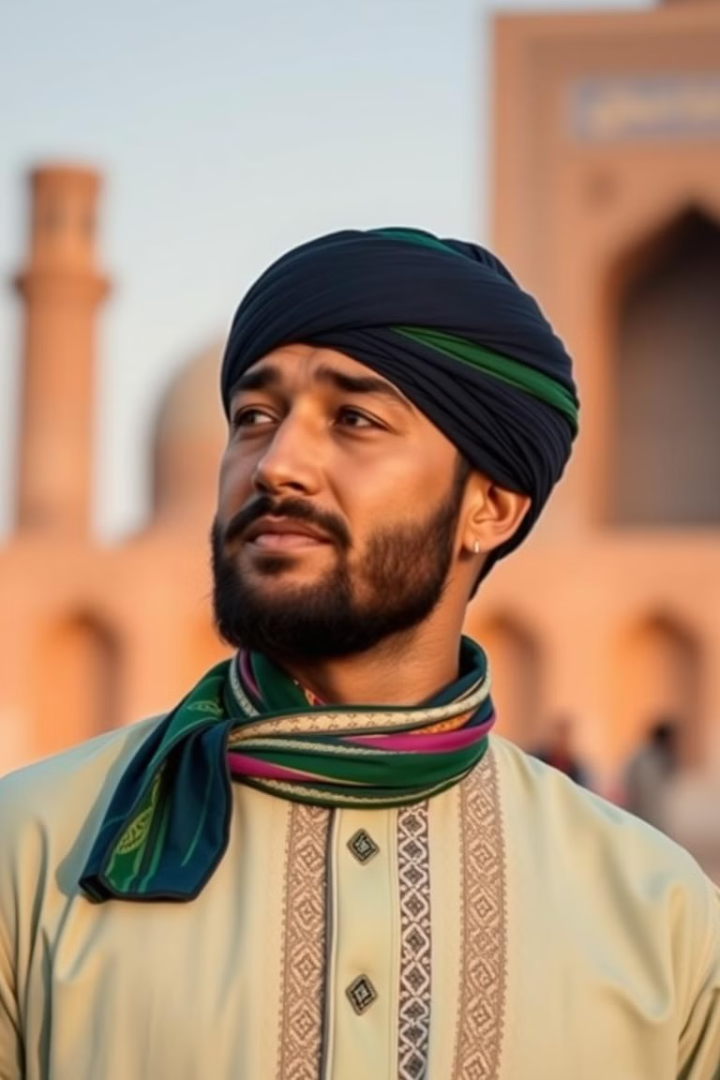 Inson – Milliy Mentallik va Til Egasi
Ushbu taqdimot insonning milliy mentallik va til bilan bog'liqligini o'rganadi. Mentallik, til, urf-odatlar va globalizatsiya ta'siri muhokama qilinadi.
Milliy Mentallik Tushunchasi
Ta'rif
Xususiyatlar
Asosiy elementlar
Milliy mentallik - xalqning o'ziga xos fikrlash tarzi.
U an'analar, urf-odatlar va qadriyatlarda aks etadi.
O'z tarixi, madaniyati va turmush tarzi bilan shakllanadi.
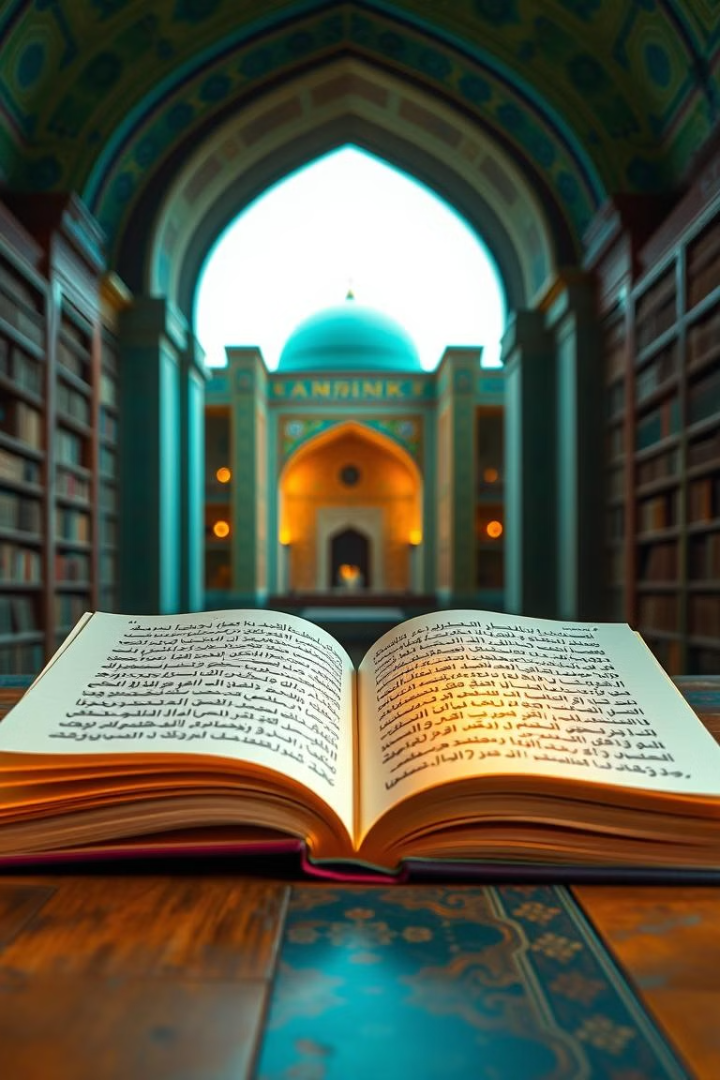 Tilning Mentallikdagi Roli
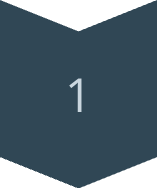 Aks ettirish
Til milliy mentallikni aks ettiradi.
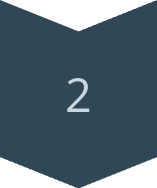 O'tkazish
Avloddan-avlodga o'tkazadi.
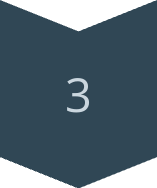 Shakllantirish
Dunyoqarashni shakllantiradi.
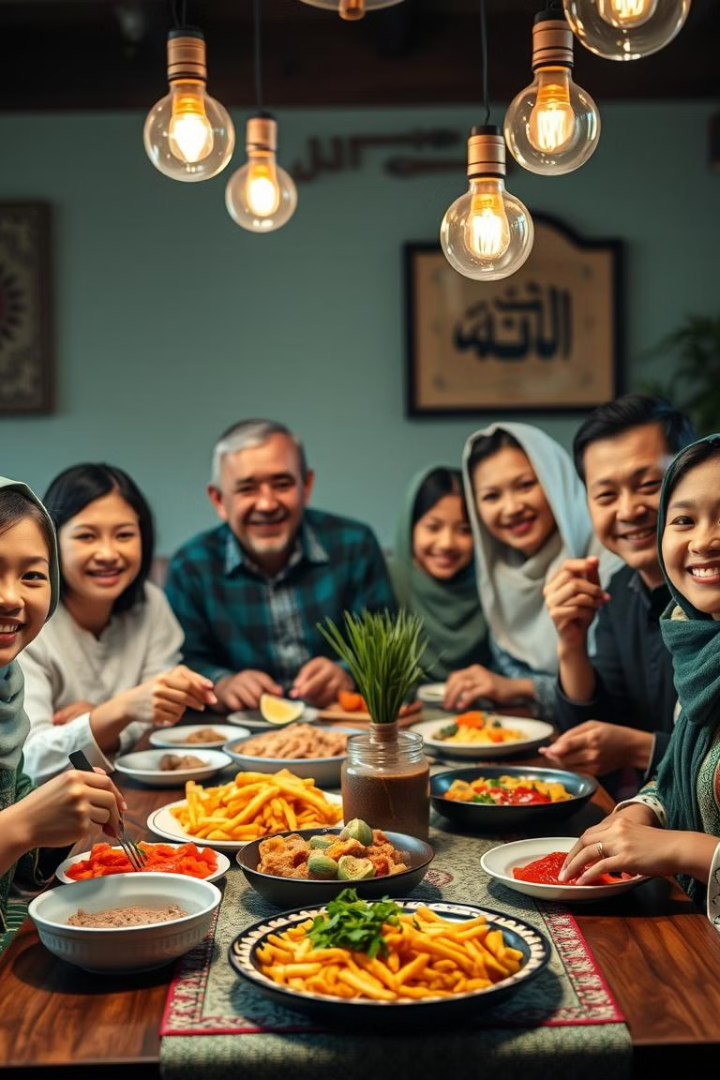 O'zbek Milliy Mentalligi
Mehmondo'stlik
Kattalarga hurmat
O'zbeklar mehmondo'st xalq.
Kattalarni hurmat qilish odatiy hol.
Oilaviy qadriyatlar
Oilaviy rishtalar mustahkam.
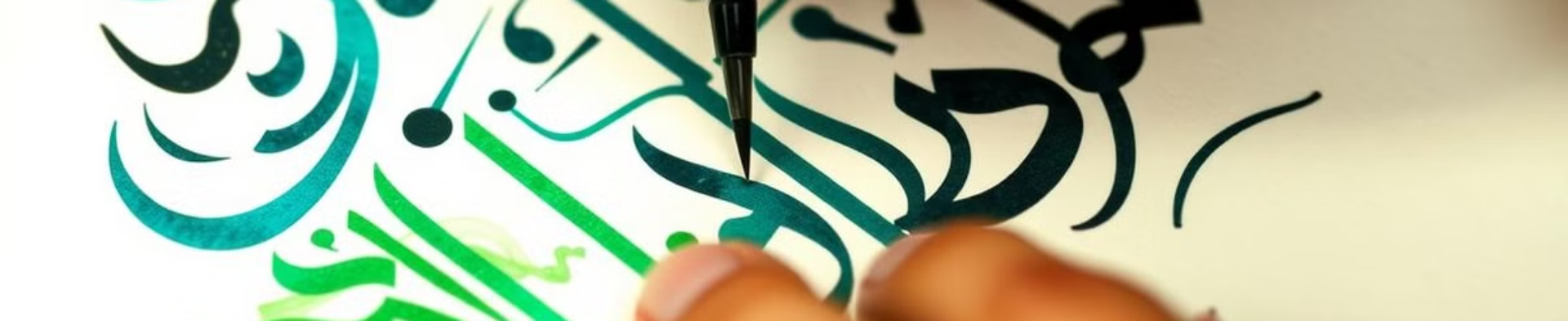 O'zbek Tili va Mentallik
Maqollar va matallar
Urf-odatlar
So'zlashuv uslubi
1
2
3
Tilda o'z ifodasini topadi.
Mentallikka moslashgan.
Milliy donolikni aks ettiradi.
Urf-odatlar va Tildagi Ifoda
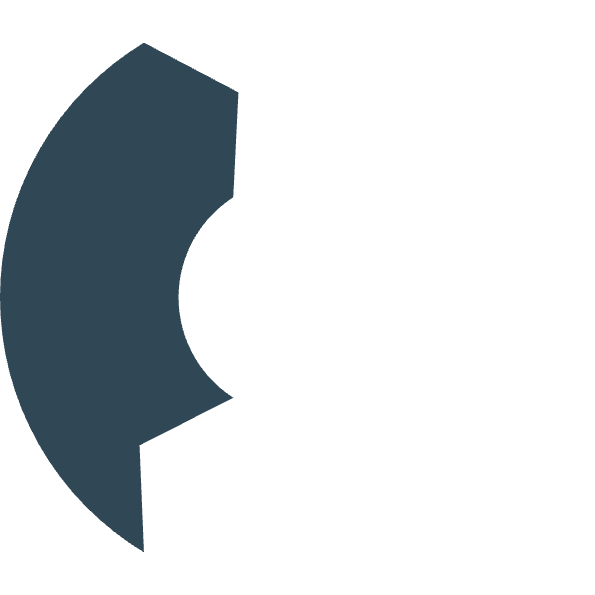 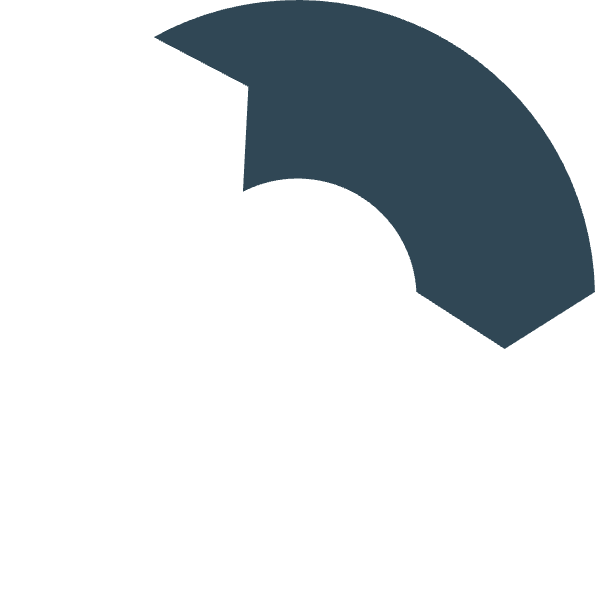 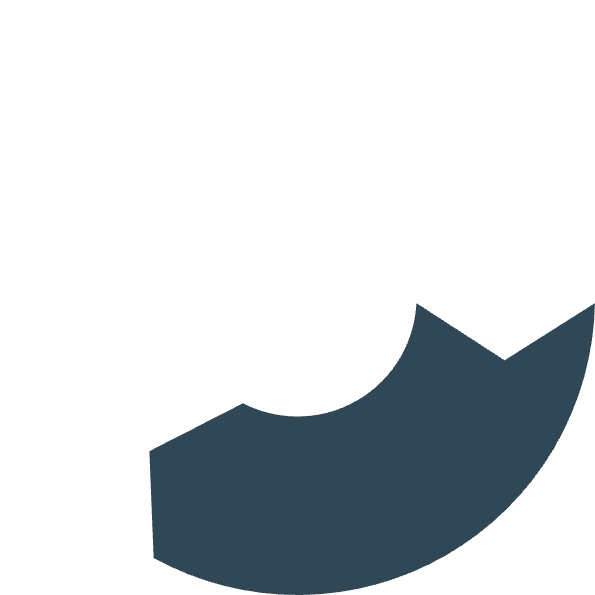 To'ylar
2
Nikoh marosimlari.
1
Navro'z
Bayram tabriklari.
Motam
3
Ta'ziya bildirish.
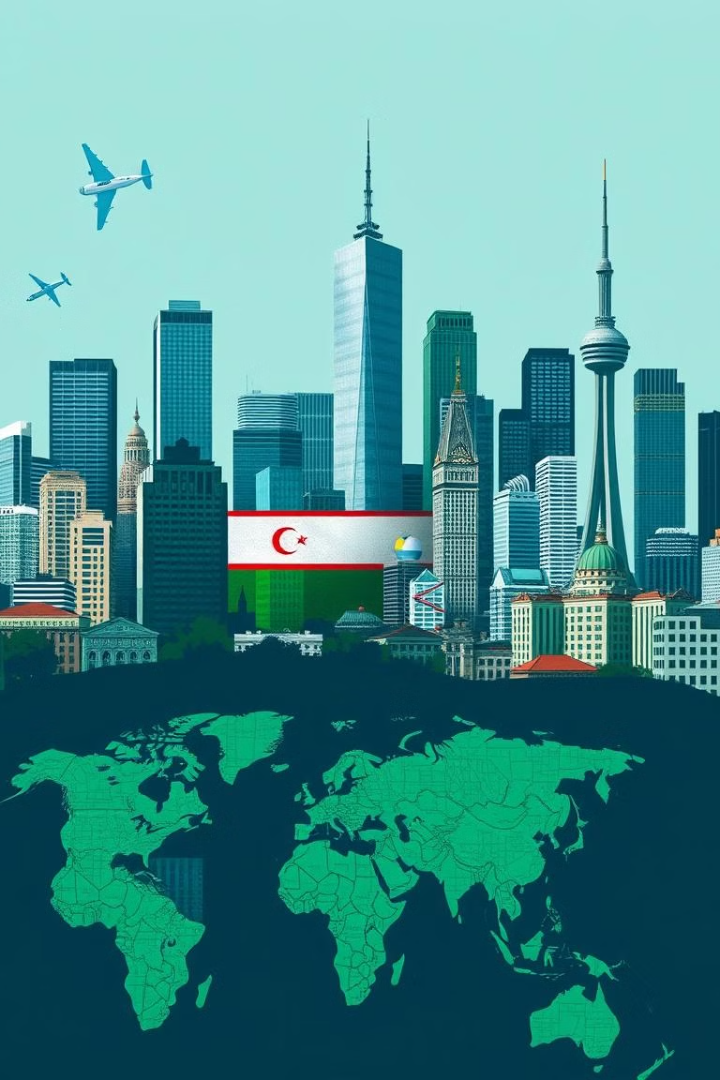 Globalizatsiya va Mentallik
Ta'siri
1
Madaniy almashinuv.
Muammolar
2
Milliy o'zlikni saqlash.
Yechimlar
3
Madaniy merosni targ'ib qilish.
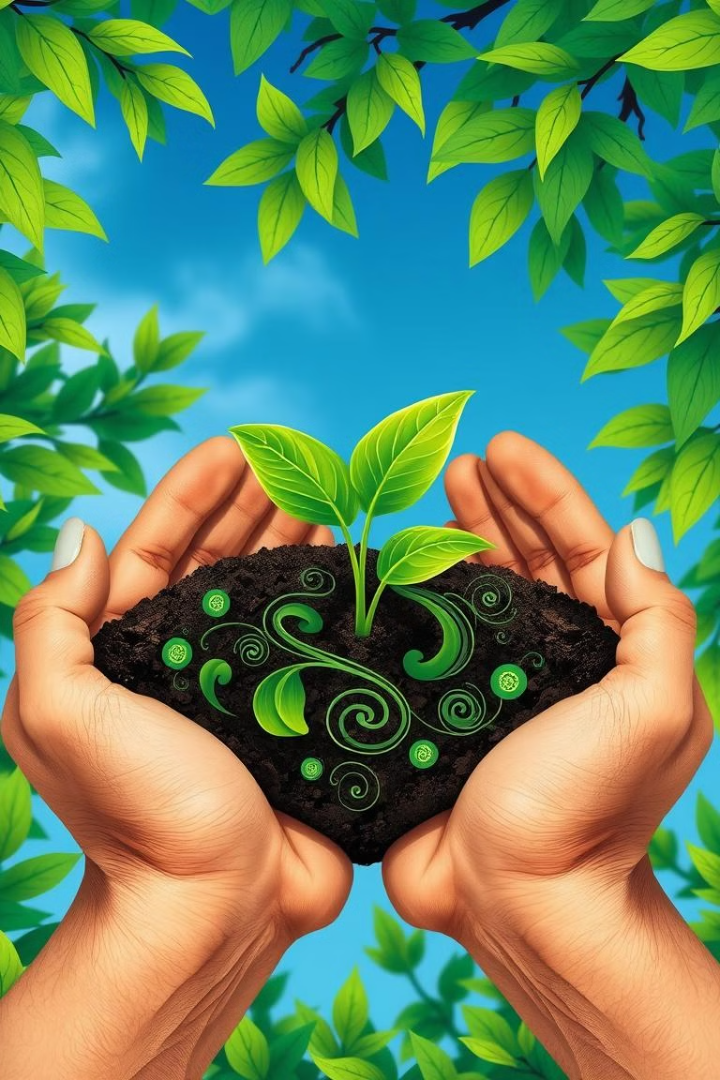 Xulosa va Takliflar
1
2
Qadriyatlarni asrash
Tilni rivojlantirish
Milliy qadriyatlarni asrash zarur.
O'zbek tilini rivojlantirish muhim.
3
Madaniyatni targ'ib qilish
Milliy madaniyatni targ'ib qilish kerak.